Mary’s Memorial
Biblical compliments to women
Deborah
Ruth
Hannah
Esther
Prov.31
Syro-Phoenician
Mary, mother of Jesus
Poor widow
Dorcas
Mary, sister of Martha and Lazarus
Three memorials
Matthew 26  and  Mark 14 
John 12
I. Matthew and Mark
Mt.26:6
Bethany – modern el’ Azariyeh –  place of Lazarus
Simon – leper,  now healed (or dead)
Jesus – reclining
Mt.26:7; Mk.14:3
Matthew and Mark: “a woman” not named
Pour oil on His head:  Ps.23:5
Guests expected oil for head  (Lk.7:46)
This is very costly, fragrant oil
Mt.26:8; Mk.14:4
Disciples:  don’t get it (not unusual)
Indignant:  angry, displeased
Mt.26:9; Mk.14:5
More than 300 denarii
Poor people: shocked at extravagance
Criticize her sharply: scolded, censured
Mt.26:10; Mk.14:6
Jesus rebukes disciples, defends woman
“Trouble”: bothering, criticizing
“Good work for Me”:  “beautiful” expression of devotion
Leave her alone: unconstructive criticism troubles good people
Mt.26:11; Mk.14:7
Her act did not interfere with charity; He urged it  (Mt.25:31-46)
Lord’s time is running out . . . The woman’s loving devotion for Him is time sensitive
Mt.26:12; Mk.14:8
For…she is preparing My body for burial
“This anointing prepared Him for His burial after dying the death of a criminal, for only in that circumstance would the customary anointing of the body be omitted” – Daube
Jesus knew that in days He would hang on a cross
Mary must have had the same insight
“She, and she first, believes that Christ would die…” (and be raised?)
Beforehand
Mt.26:13
Jesus knew this gospel would circle the globe
“Gospel”:  His death would not end the divine plan  (1 Co.15:1-4)
This woman would be remembered (her memorial)
History would treat her with more respect than the disciples had
I. Matthew and Mark
II. John
John 12:1
Then: resumes narrative from 11:55
This is Saturday evening
Passover beginson Thursday (13:1)
Bethany
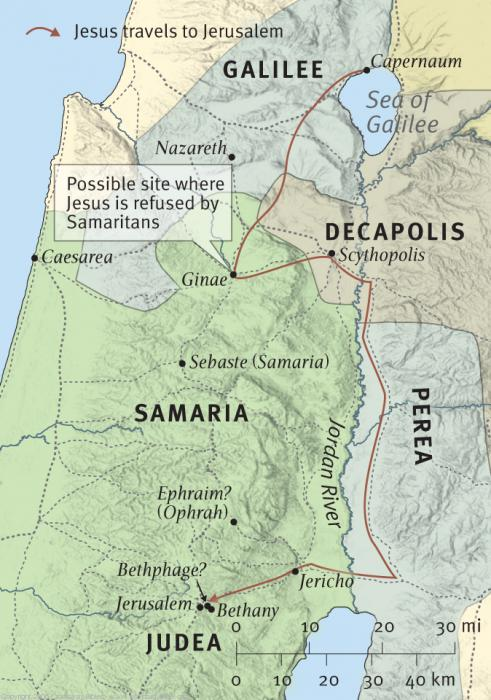 John 12:2
Made Him a supper; Martha served
She is not worried and troubled as in Lk.10
Lazarus lives (9-11)
John 12:3 (1)
“Then” = verse 2: because Lazarus is here
Woman of Mt.26 / Mk.12 is Mary
Roman pound: 12 oz. (about one pint)
Spikenard: aromatic oil of spike
Spike: ear of plant
Nard: root of plant
Oil: from herb imported from India in alabaster (marble flasks)
ASV: pure (genuine, authentic):  Mary’s extravagant gift
John 12:3 (2)
Matt. / Mark: poured on His head  (Ps.133)
John: poured on His feet
Mt.26:12; Mk.14:7, anointed His body
To unbind her hair in public was a disgrace to Jewish woman
Illustrates her love and humility
She owes Jesus for salvation, and for resurrection of Lazarus
John 12:4-5
One disciple (Judas) –  
Mt.26:8 – a waste
Judas objected – “Why was this money wasted on Jesus . . .?”
300 denarii illustrates Mary’s generosity
Year’s wages.  Contrast Judas’ greed
He hides covetousness behind mask of charity  (could have given it to the poor)
John 12:6
Thief:  steal, similar to our shop-lifting
Judas “used to take” (pilfer, steal) from the money box
John 12:7
Judas will betray Him; Mary will embalm
Judas is a hypocrite; Mary is pure
John 12:8
Opportunity to show gratitude to Jesus – time was running out
I. Matthew and Mark
II. John
III. Lessons From Mary
Unusual for one act to berecorded in three NT books
Emphatic repetition 
Fix this in your memory – why?
We need to be like Mary
We need to be unlike Judas
Do I give Jesus alabaster boxes of…
1. Attention to His word?
Why did Mary know about Jesus’ death (and resurrection?) but disciples did not?
Mt.16:21;  Mt.17:22-23;  Mt.20:17-19
Lk.10:38-42, Mary, always at His feet
Learned,
Lk.10
Leaned,
Jn.11
Loved,
Jn.12
Do I give Jesus alabaster boxes of…
1. Attention to His word?


Six days before He dies 
Influenced by listening to His words …
Indebted to His miracle … 
Insistent upon His anointing…
If she had waited for disciples’ approval, there would have been no anointing
Learned,
Lk.10
Leaned,
Jn.11
Loved,
Jn.12
Do I give Jesus alabaster boxes of…
2. Attachment to His work?
Do I make best of my opportunities?
Way I treat His disciples?   Mt.25:…40
Hypocrites always find fault in others.  How did Mary respond?    Do I…?
She did what she could (Mk.14:8).  Do I?
Do I give Jesus alabaster boxes of…
3. Adoration in His worship?
Do I give Him “my best”?   Mt.26:10
Alabaster box of study, faith, praise?
My time, money, energy, prayers…?
Do I give Jesus alabaster boxes of…
4. Appreciation?
Simon:  cured from leprosy
Lazarus:  raised from the dead
We:  salvation
Do I give Jesus alabaster boxes of…
5. Abasement of self
Mary spared no expense; humbly let hair down to wipe feet (3).
Talmud: duty of maid-servants
Gave her best in spite of disapproval (4).  
Ph.4:12-13
Ph.2:8
Judas
Preferred money in his pocked over the Savior in his heart.
Judas who stole money would betray the Lord for money.
Judas is the real “waster” (not Mary)
If he had not scolded Mary, we would not know the costliness of her gift
Lazarus
Reclined at the table with Jesus (12:2)
Everyone He saves from sin is made…“to sit together in the heavenly places in Christ Jesus” (Ep.2:6)
Mary’s memorial
U.S. known for famous memorials
Mary’s memorial is most beneficial –
Her example reminds usto give Him our best
Lord
Died to save me from my sins
What do I bring Him?